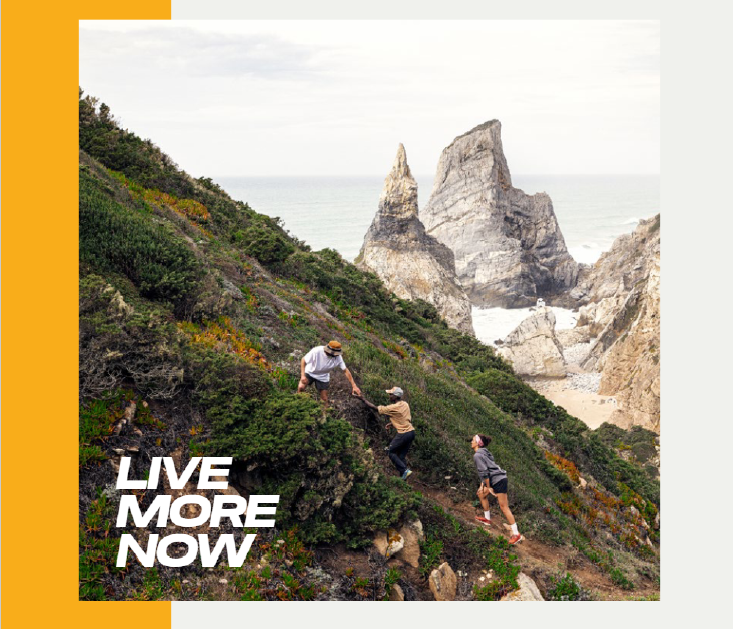 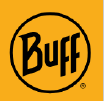 Historia marki
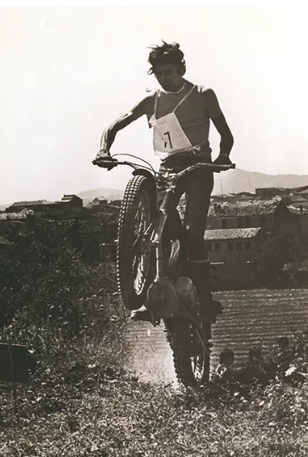 Wszystko zaczęło się od Hiszpana, Joana Rojasa. W 1991 roku Joan jako fan jazdy motocyklem, mierzył się ze zmiennymi warunkami atmosferycznymi. W trakcie wycieczek zdał sobie sprawę, że standardowe chusty i szale nie spełniają wszystkich jego potrzeb podczas zmiennej pogody. Postanowił więc stworzyć własne, unikalne rozwiązanie.
Po powrocie do Hiszpanii, Rojas zaczął eksperymentować z różnymi materiałami, poszukując idealnego produktu. Ostatecznie opracował tubularną chustę z mikrofibry, która była lekka, oddychająca, elastyczna i skuteczna w różnych warunkach atmosferycznych. Produkt ten mógł być noszony na wiele sposobów: jako komin, chusta, opaska na głowę czy maska na twarz.
Buff, pomysł na nazwę
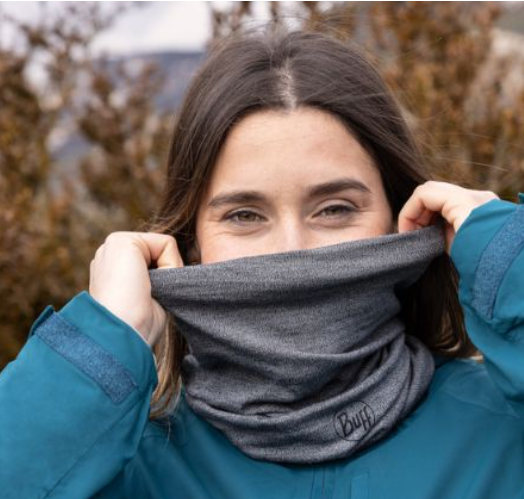 Pochodzi ona od hiszpańskiego wyrazu „bufanda”, który oznacza chustę lub szal. Właśnie taką nazwę przyjęła marka, która wprowadziła na rynek nowy typ odzieży – bezszwową chustę z mikrofibry o niespotykanym wcześniej kształcie komina. I chociaż firma Buff nie jest już jedynym producentem, oferującym ten praktyczny dodatek, wciąż ma status ikony.
Produkcja lokalna - Barcelona
Produkty marki Buff są wytwarzane we własnej fabryce, zlokalizowanej w Barcelonie (90% kolekcji). Pozwala to uzyskać pełną kontrolę nad procesem oraz warunkami pracy, usprawnia logistykę zamówień.
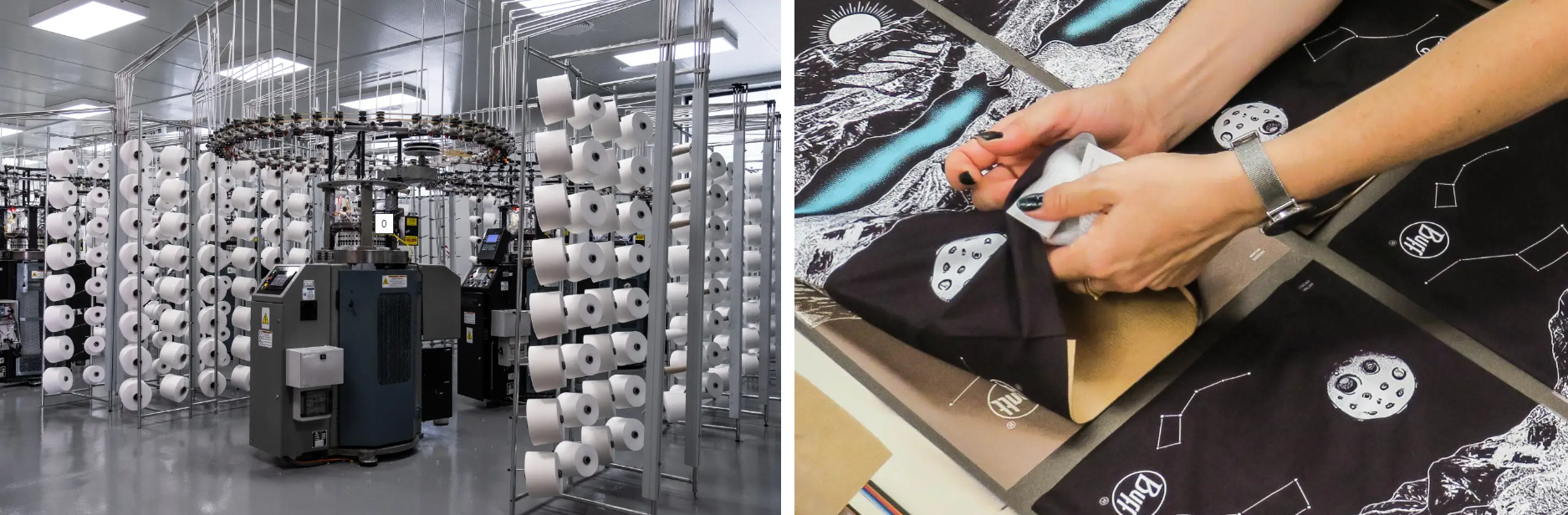 Z Barcelony na cały Świat
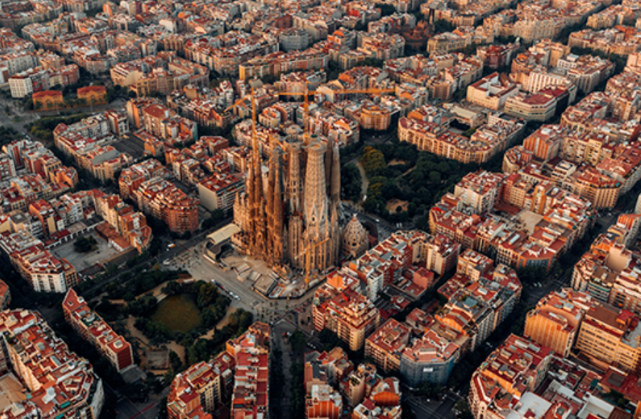 Wielkimi rzeczami trzeba się dzielić i od tego zaczęła się nasza międzynarodowa przygoda. Będąc zawsze lojalnymi wobec naszych korzeni i kierując się zrównoważonym rozwojem we wszystkich naszych obecnych działaniach, BUFF® jest obecnie obecny w ponad 60 krajach na całym świecie.
Buff dziś
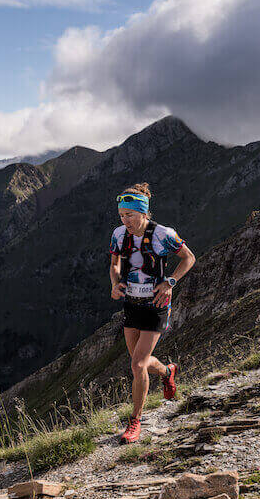 „Naszym najpopularniejszym produktem jest wielofunkcyjna chusta Original BUFF®. Z dumą stworzyliśmy oryginalne i praktyczne akcesoria, aby chronić Cię w każdych warunkach pogodowych, od ekstremalnego zimna po wiatr i słońce. Obecnie dostarczamy nasze produkty do ponad 60 krajów.Produkty BUFF® są nie tylko praktyczne. Wnosimy do wszystkich naszych kolekcji niepowtarzalne uczucie. W rezultacie nasze produkty są idealne do sportów ekstremalnych, wędrówek oraz do użytku codziennego.Patrzymy dalej, szukamy nowych wyzwań i niebanalnych rozwiązań. Każdego dnia.”

LIVE MORE NOW - BUFF
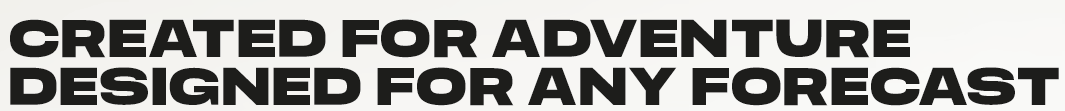 Ochrona, ocieplenie, komfort lub efekt chłodzenia – bez względu na planowaną aktywność oraz prognozę pogody, nasze produkty dopasują się do warunków.
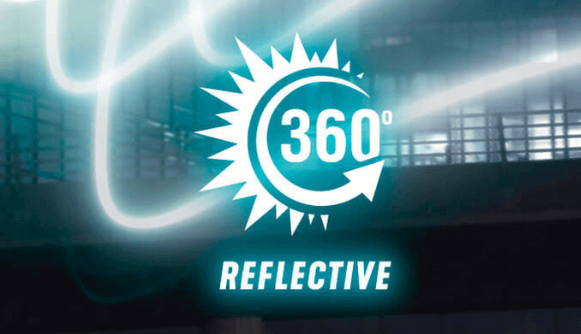 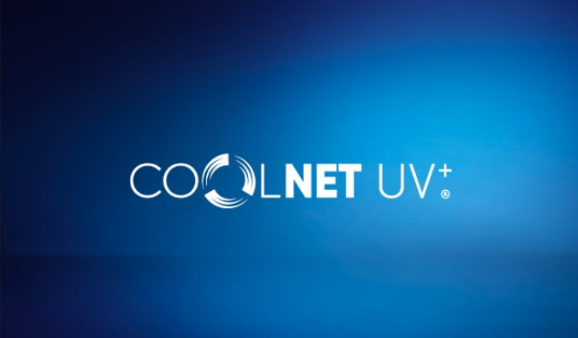 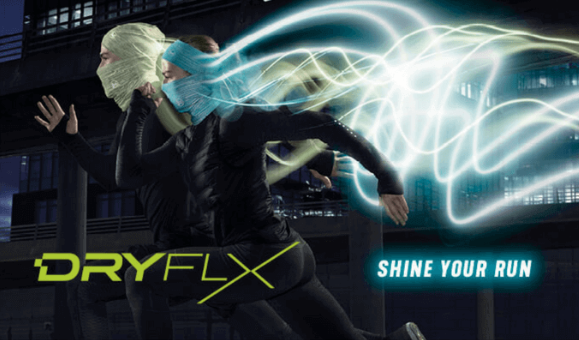 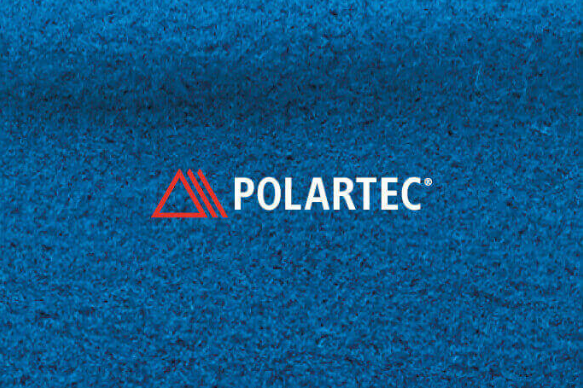 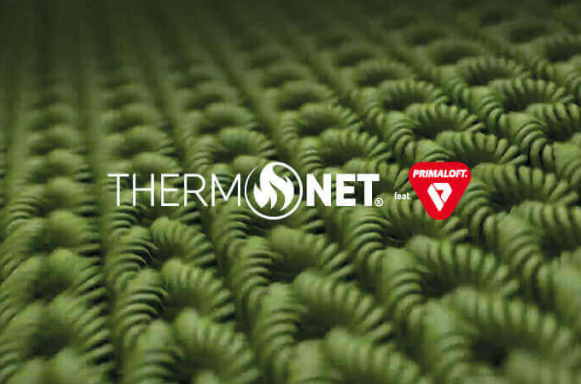 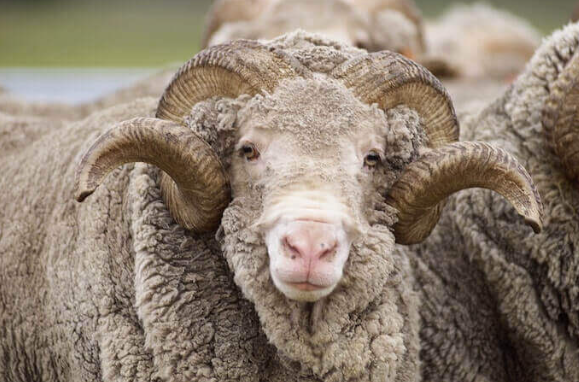 ORIGINAL ECOSTRETCH
Najbardziej uniwersalny produkt ever! Wykonany z pochodzącego z recyklingu tworzywa sztucznego, zapewnia wysoką ochronę przeciwsłoneczną i nadaje się do noszenia w ponad 12 sposobach. 
Gorąco, zimno, wietrznie, słonecznie – bez względu na pogodę ciesz się swoją aktywnością!
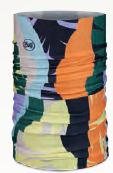 Nasz podstawowy, pierwszy i zarazem uniwersalny produkt
Ochrona przed słońcem – filtr UPF 50
Bezszwowa w pełni elastyczna konstrukcja (4-way stretch)
Właściwości szybkoschnące
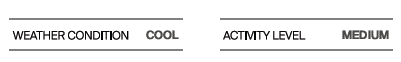 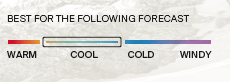 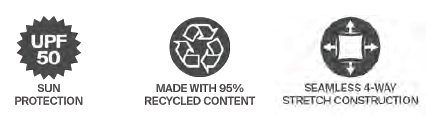 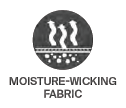 MERINO – różny typ, różne zastosowanie
Wytrzymała, odporna za zapachy, termoregulująca i idealna do aktywności na świeżym potwietrzu – Merino to idealna alternatywa dla materiałów syntetycznych. Typy produktów Buff i zastosowany rodzaj Merino to odpowiedź na potrzeby wszystkich miłośników aktywności. Sprawdź poniższą tabelę i znajdź idealny produkty dla siebie.
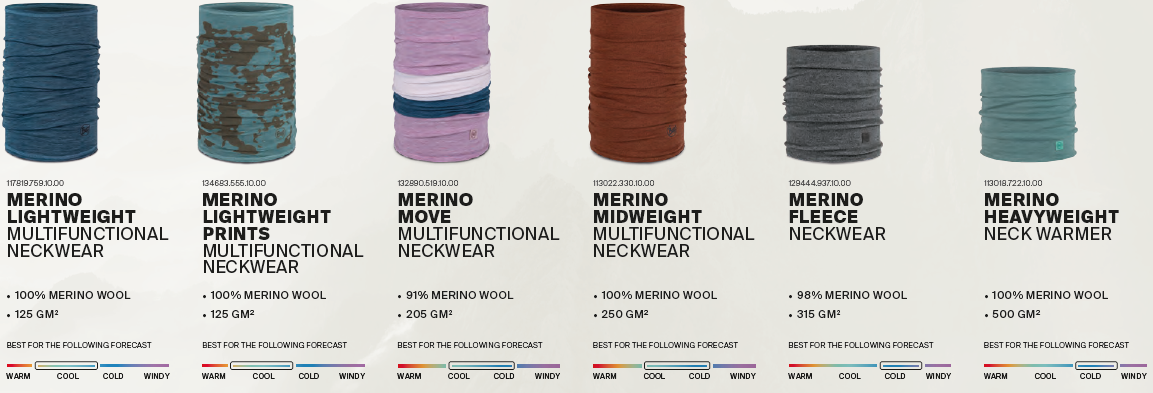 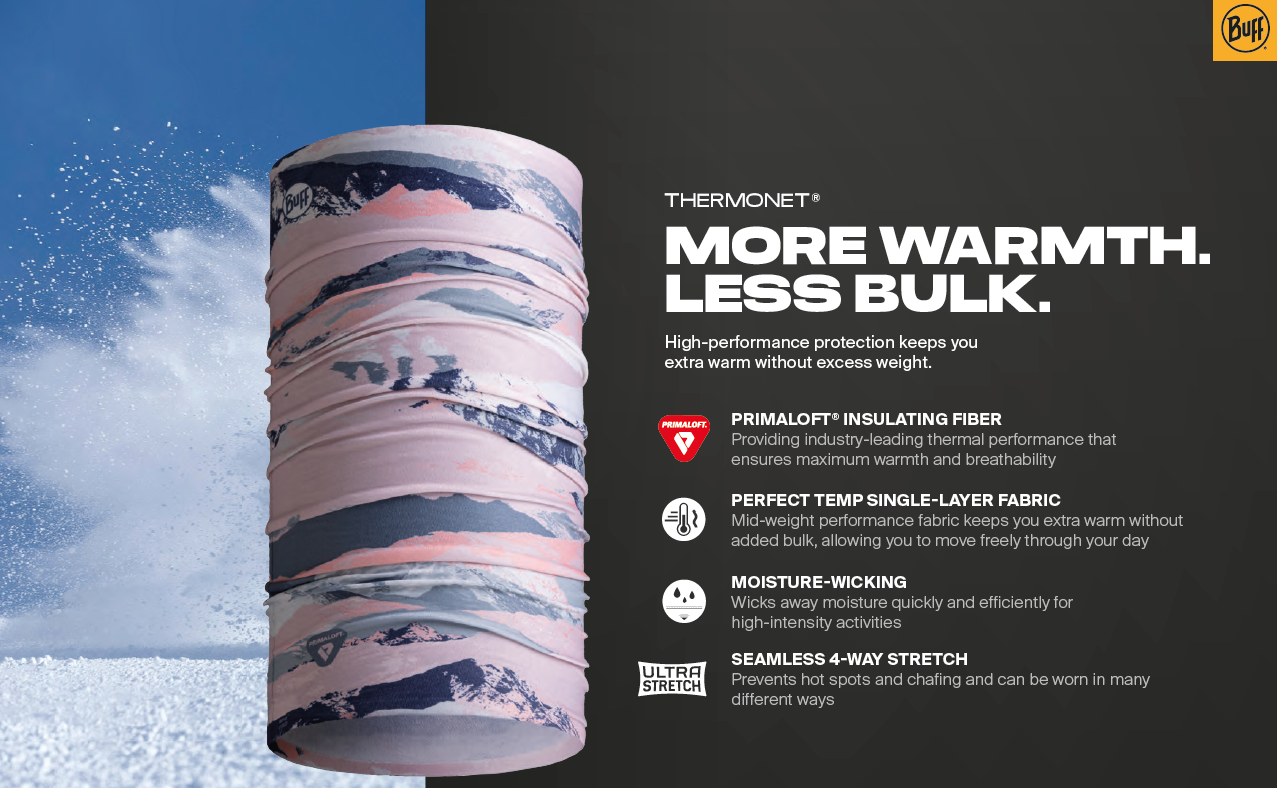 THERMONET®
Wielofunkcyjna chusta, która dzięki wykorzystaniu włókien PrimaLoft® zapewnia ciepło bez dużej objętości materiału.
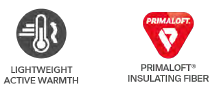 Włókna ocieplające PrimaLoft®
Ciepło bez dużej objętości materiału
Bezszwowa, elastyczna konstrukcja (4-way stretch)
4x cieplejsza od standardowych buffek
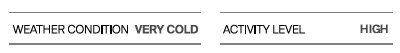 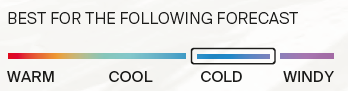 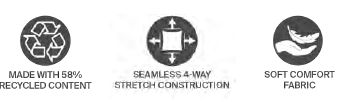 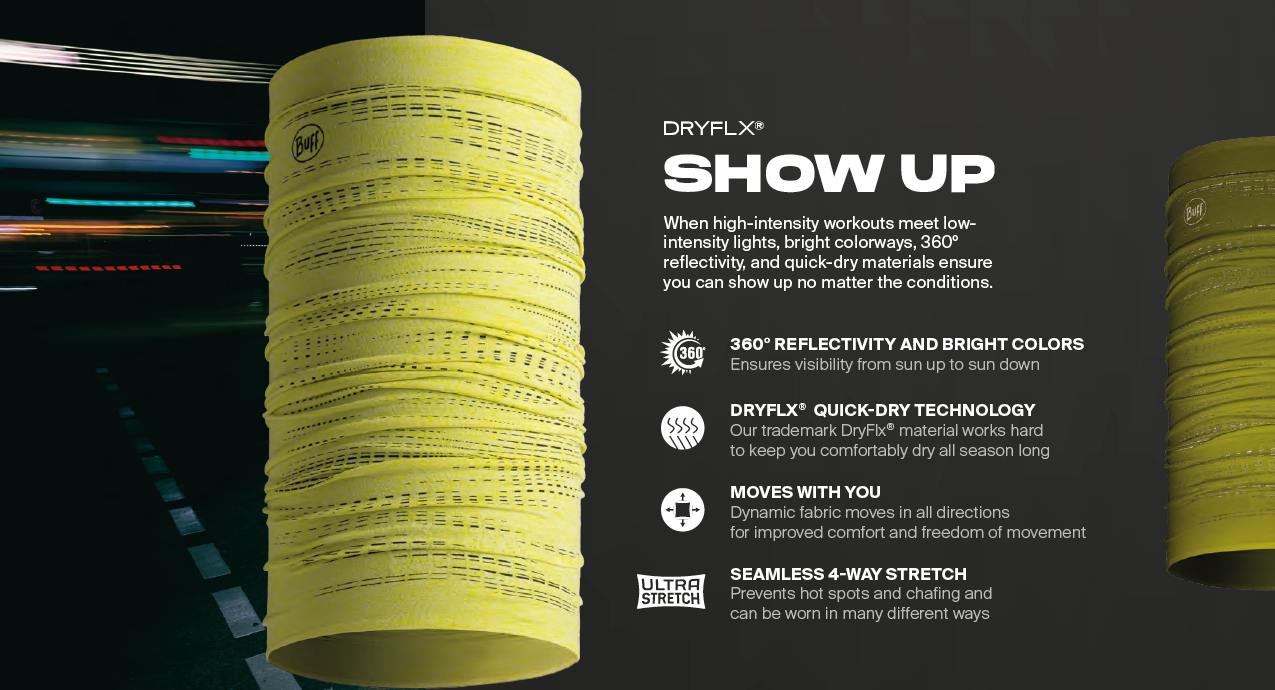 DRYFLX®
Bezszwowa oraz wielofunkcyjna chusta z odblaskowym materiałem poprawiającym widoczność. 
Stworzona do intensywnych treningów, nastawiona na dobre odprowadzanie potu oraz szybkie schnięcie
W całości odblaskowa (360stopni)
Ultralekki, szybkoschnący materiał wykonania
Bezszwowa, elastyczna konstrukcja (4-way stretch)
Do intensywnych treningów
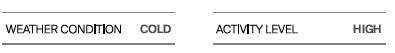 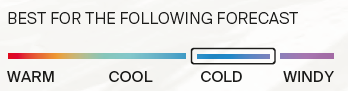 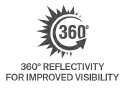 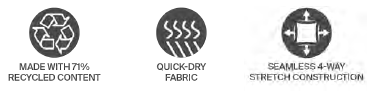 COOLNET UV+®
Materiał zapewnia ochronę przeciwsłoneczną UPF 50 i właściwości chłodzące. CoolNet UV+® sprawdzi się podczas letnich aktywności, np. biwakowania, biegania, pieszych wycieczek, wiosłowania czy wędkowania.
Ochrona przed słońcem (filtr UPF 50)
Termoregulacja
4-way stretch
Właściwości szybkoschnące, pochłanianie wilgoci
Wykorzystanie jonów srebra
Lżejsza od innych produktów
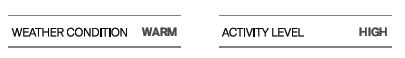 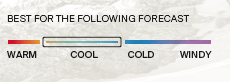 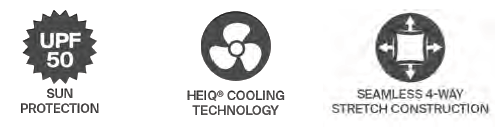 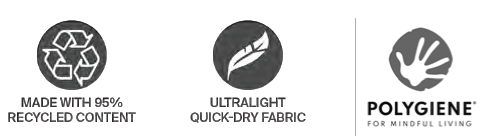 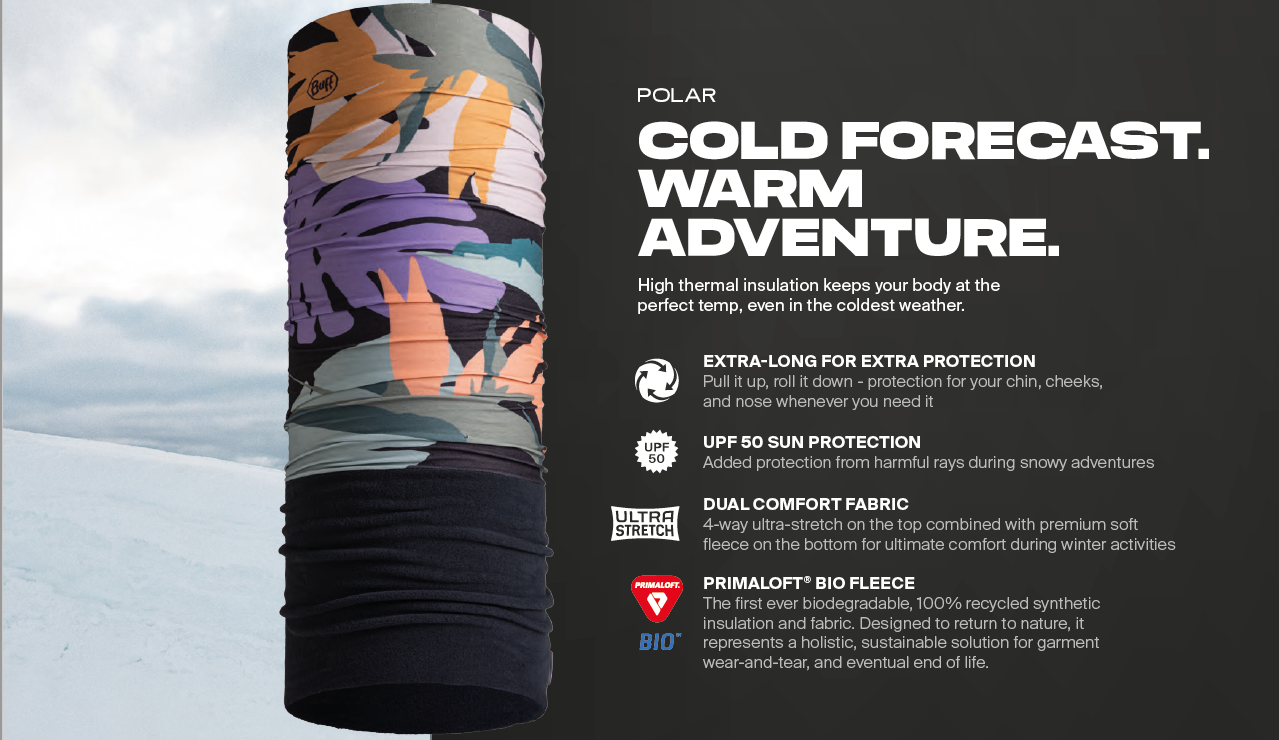 POLAR PrimaLoft® BIO
Wielofunkcyjny, ciepły komin wykonany z plastikowych butelek pochodzących z recyklingu z polarem Primaloft®. Możesz nosić komin Polar jako ocieplacz na szyję, czapkę, kominiarkę i inne sposoby. Zapewnia ciepło podczas wszystkich zajęć zimowych na świeżym powietrzu.
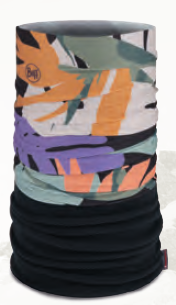 Włókna PrimaLoft BIO®
Dobre utrzymanie ciepła + odprowadzanie potu
Przedłużony krój (możliwość swobodnego naciągnięcia na twarz, głowę)
4-way stretch
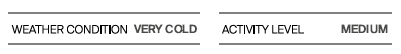 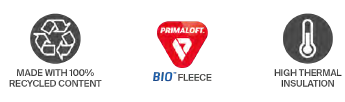 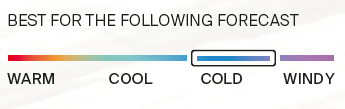 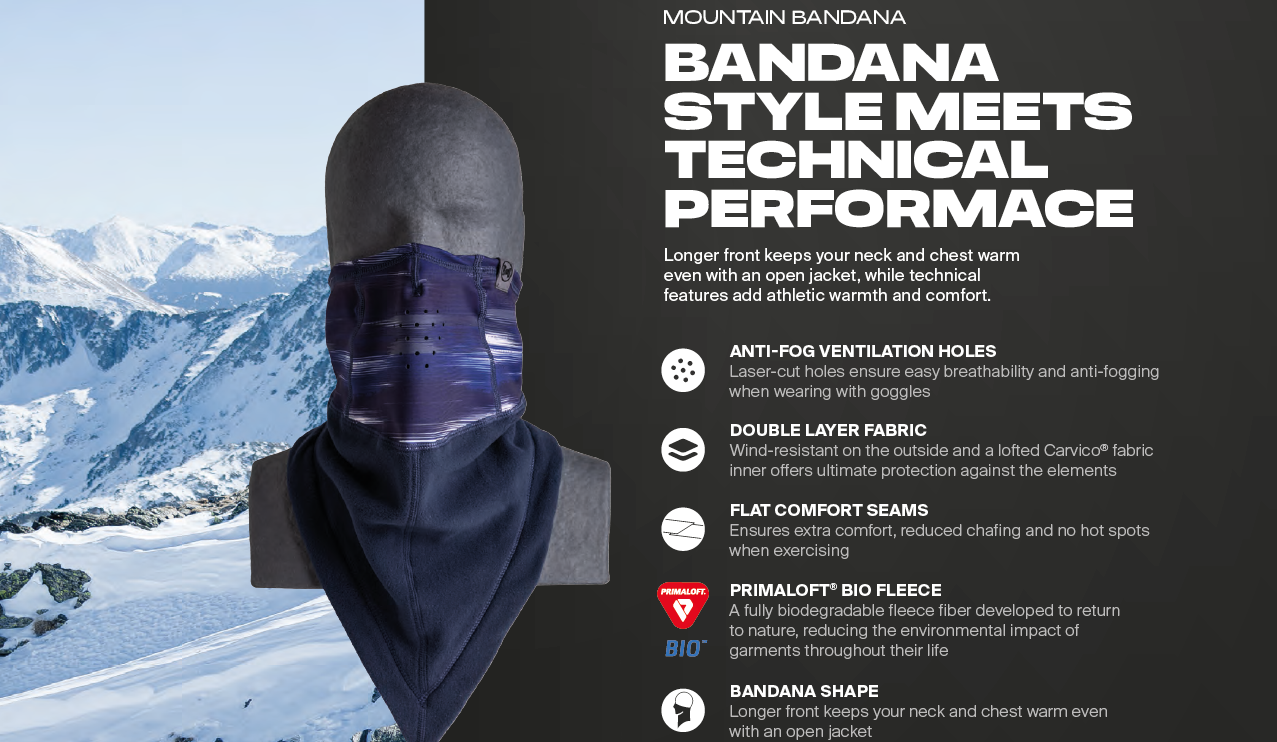 MOUNTAIN BANDANA
Badana idealna do uprawiania sportów zimowych zapewnia maksymalną ochronę przed zimnem, a otwory wentylacyjne na usta dają Ci możliwość swobodnego oddychania, dzięki czemu możesz w pełnym komforcie cieszyć się sportem.
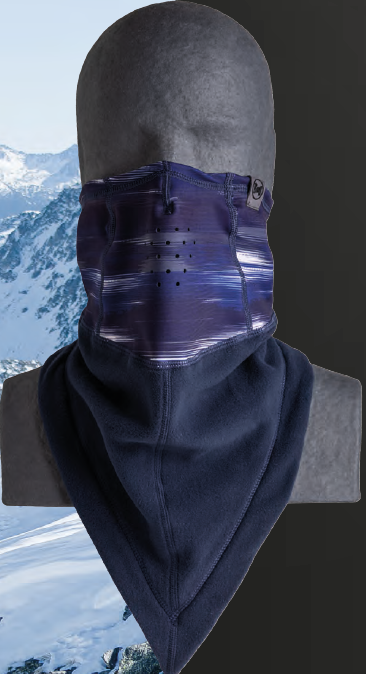 Laserowo cięte otwory wentylacyjne poprawiają oddychalność oraz wentylację w przypadku założenia gogli
Bandana jest odporna na wiatr z loftowana warstwą zewnętrznaą Carvico®* oraz termiczną izolacją polarową od PrimaLoft®.
* Charakteryzują się one odpornością na działanie chloru, UV, oraz ścieranie, co sprawia, że są idealne do zastosowań w strojach kąpielowych i odzieży sportowej. Ponadto, tkaniny te często oferują właściwości oddychające, szybkiego schnięcia, oraz komfortu noszenia, co jest istotne w przypadku odzieży sportowej.
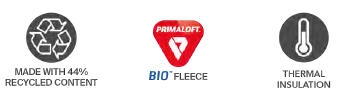 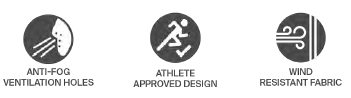 WINDPROOF
Wiatroszczelny komin o właściwościach hydrofobowych. Chroni przed chłodem podczas aktywności o wysokiej intensywności w środowiskach od miejskich, aż po ekstremalne.
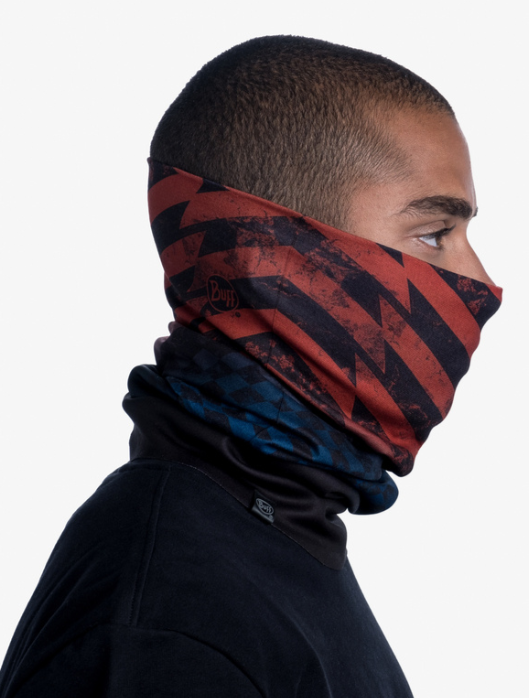 Technologia Gore-Tex Infinium
Odporny na wodę, deszcz
Bardzo dobra wentylacja
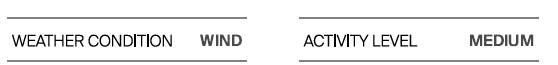 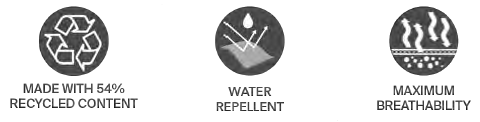 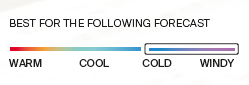 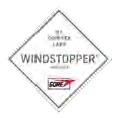 CROSSKNIT HEADBAND
Opaska sportowa z dzianiny o wysokiej wydajności. Sprawdzi się podczas treningu oraz spotkań w mieście. Opaska CrossKnit została stworzona z myślą o aktywnych osobach. Stylowy wygląd i zastosowanie technologii odpychającej pot sprawia, że produkt jest uniwersalny.
Materiał odprowadza pot i wilgoć
Szybkoschnąca tkania
Odblaskowe element
Połączenie fashion+sport
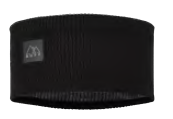 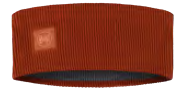 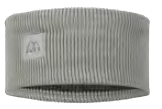 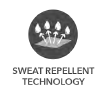 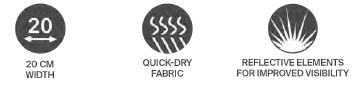 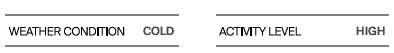 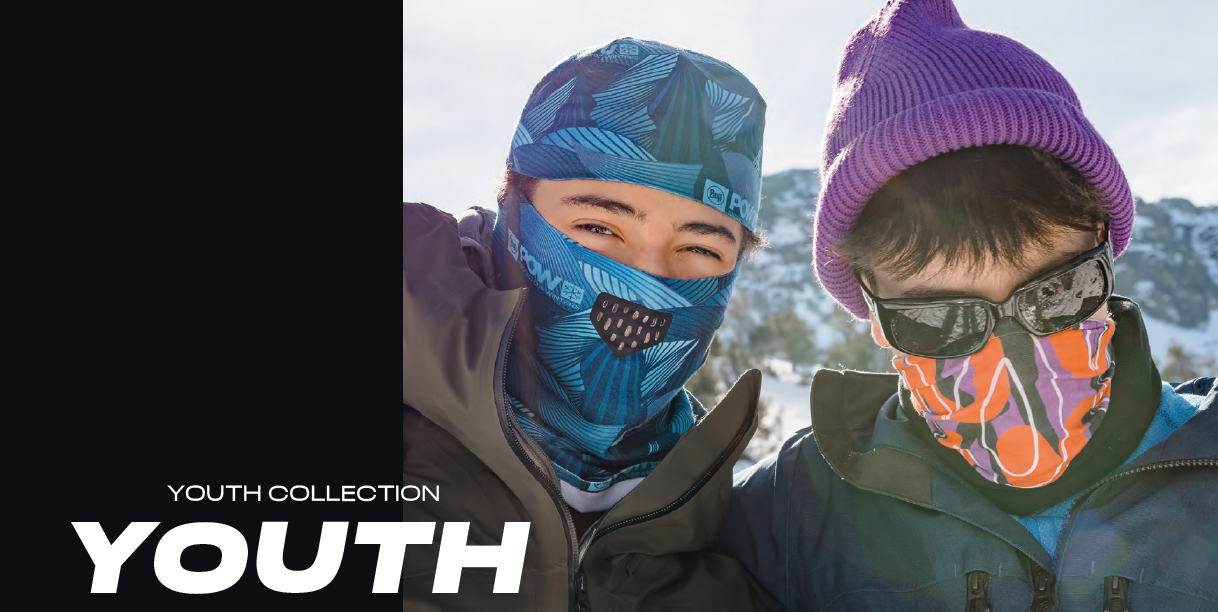 Buff KIDS
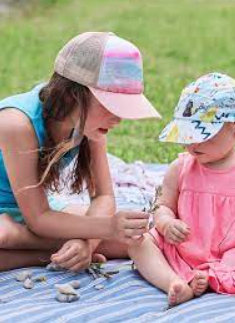 Dla wszystkich rodziców pragnących zapewnić swoim pociechom najwyższy komfort oraz niebagatelny styl, Buff przygotował specjalną ofertę. Bandany, chusty, dwustronne czapeczki UV czy czapki z daszkiem na lato to doskonałe, nowoczesne rozwiązania odzieżowe, które pomogą najmłodszym lepiej przetrwać okres upalnych dni. Wszystkie produkty wyprodukowane zostały z nowoczesnej mikrofibry – włókien, które doskonale chronią głowę przed przegrzaniem dając skórze swobodę w oddychaniu. Wymienione produkty są wyjątkowo odporne na zabrudzenia, przetarcia oraz intensywne użytkowanie przez dziecko, dzięki czemu zachowują one swoją wyjątkową prezencje oraz pełną funkcjonalność na długo po zakupie (mogąc z powodzeniem służyć kilka sezonów). 
W ofercie znajdują się również czapki zimowe w szerokim spektrum rodzajowym. Są to specjalnie wyselekcjonowane rozwiązania, które w zbliżających się zimnych miesiącach będą stanowić skuteczne narzędzie dla ochrony zdrowia dziecka przed chorobą i antybiotykami.
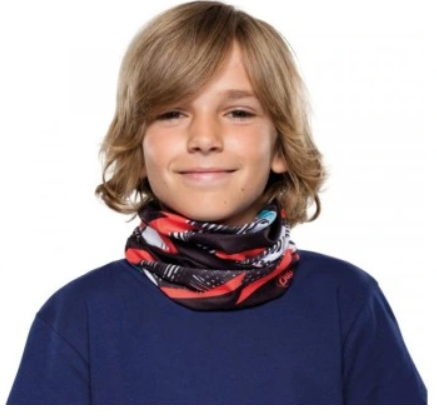 Buff LIFESTYLE / KNITTED
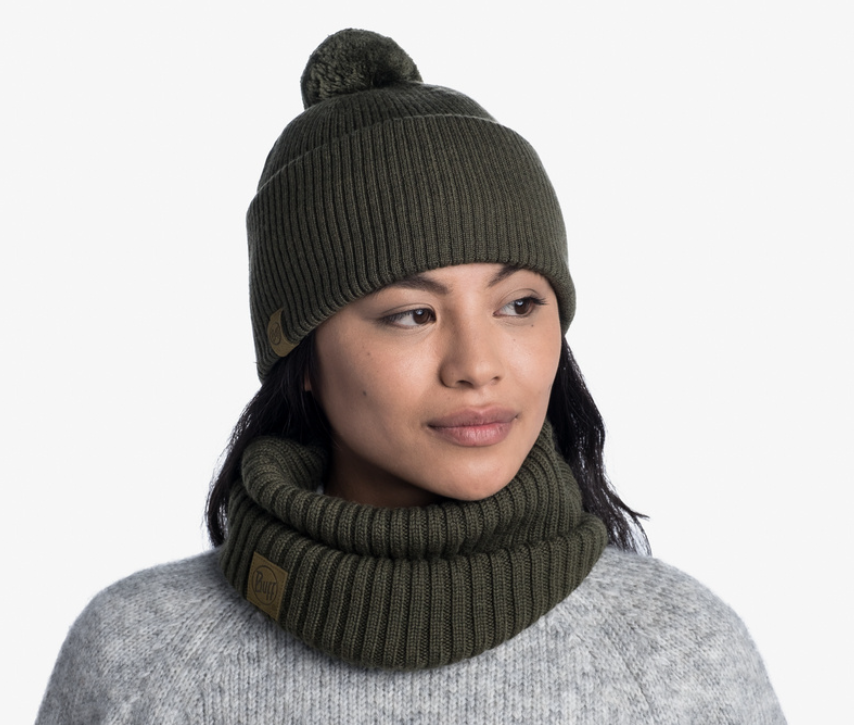 Linia produktów tworzonych w miejskim stylu. Wykonane w większości z naturalnej wełny merynosów. Zapewnia ochronę przed zimnem w chłodne dni. Możesz nosić je na co dzień: w drodze do pracy, na spotkania towarzyskie, spacery.
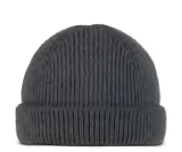 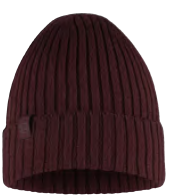 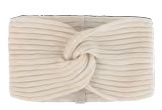 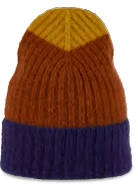 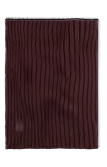 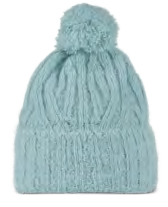 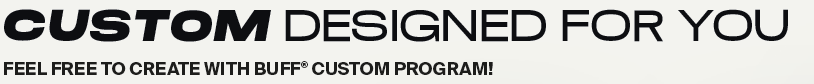 Custom Buff – to usługa, którą dedykujemy klientom poszukującym oryginalnych i praktycznych rozwiązań. Oferujemy Państwu pełną personalizację kilkunastu najbardziej popularnych akcesoriów marki BUFF®. Produkty powstają w oparciu o te same technologie, które stosowane są przy tworzeniu regularnej kolekcji. Dzięki temu różnią się tylko designem eksponującym Państwa logo. Można stworzyć swoją unikalną chustę lub czapkę w dowolnej kolorystyce lub kolekcję limitowaną do sprzedaży.
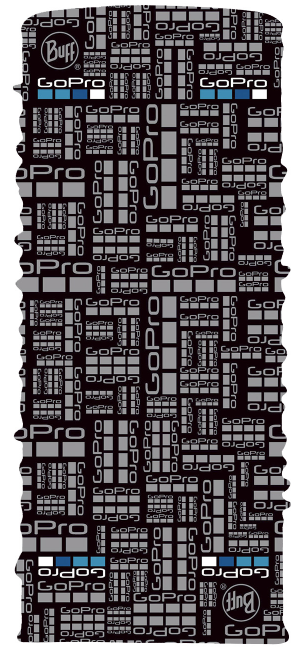 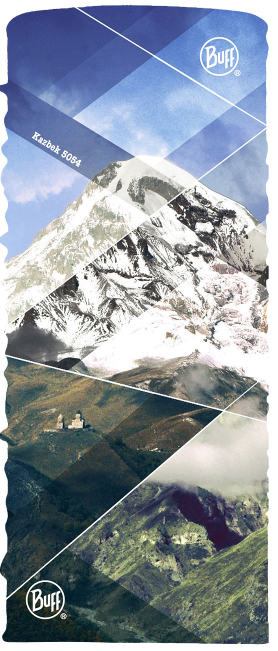 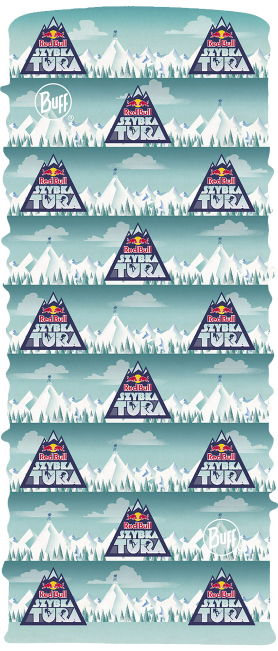 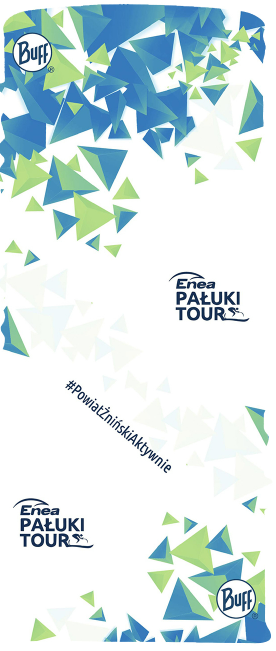 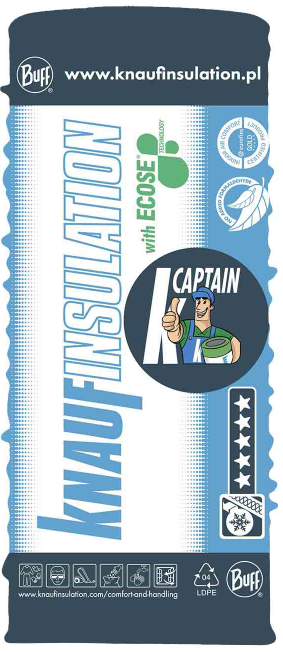 Bynder – panel marketingowy dla klientów
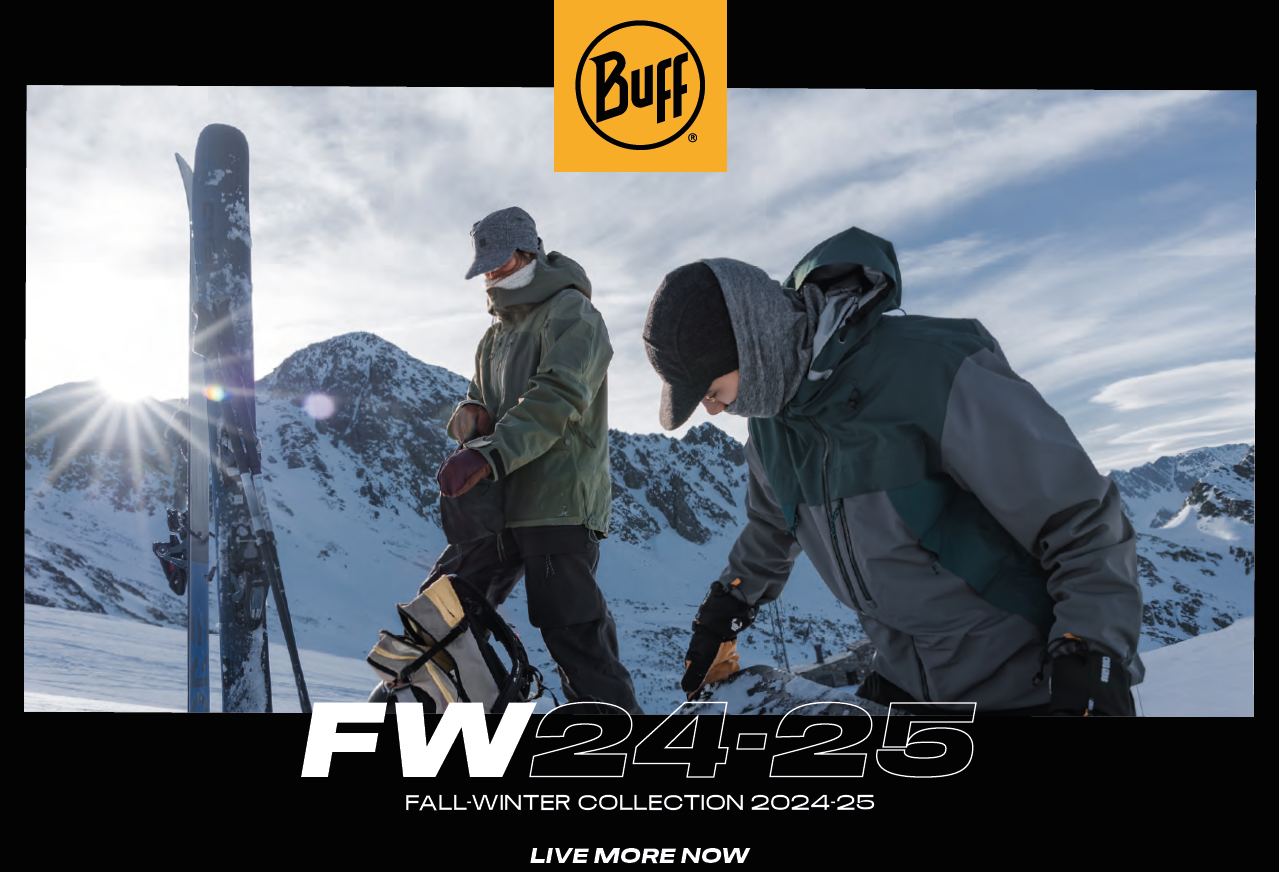